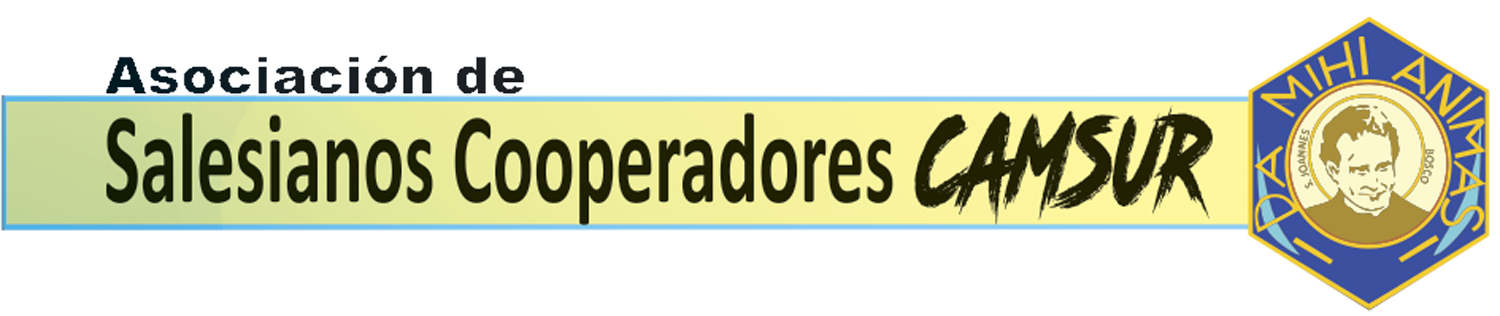 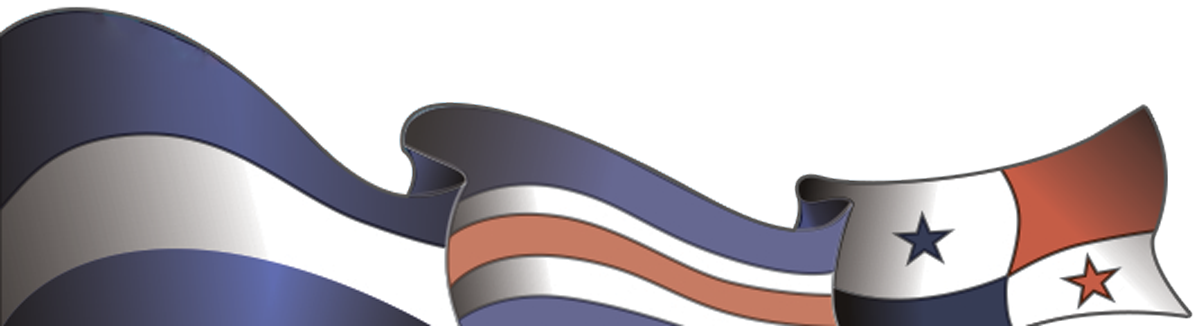 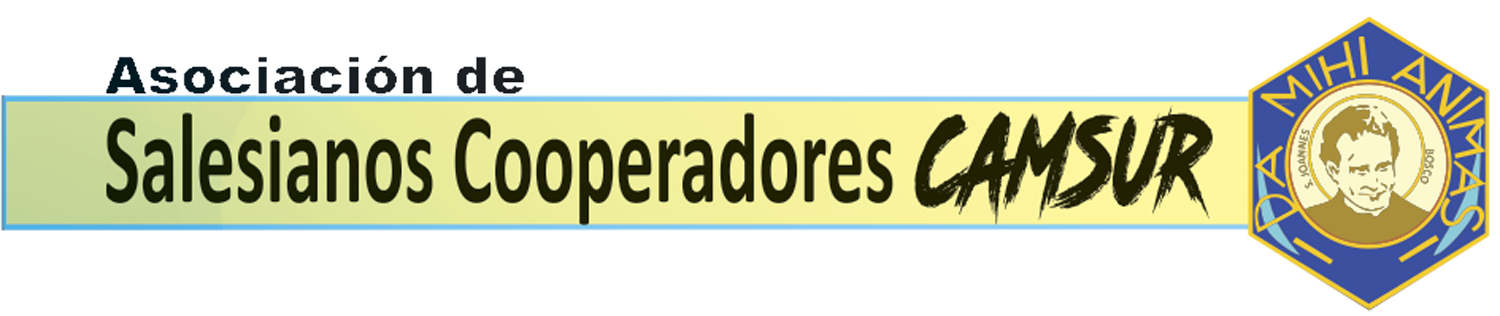 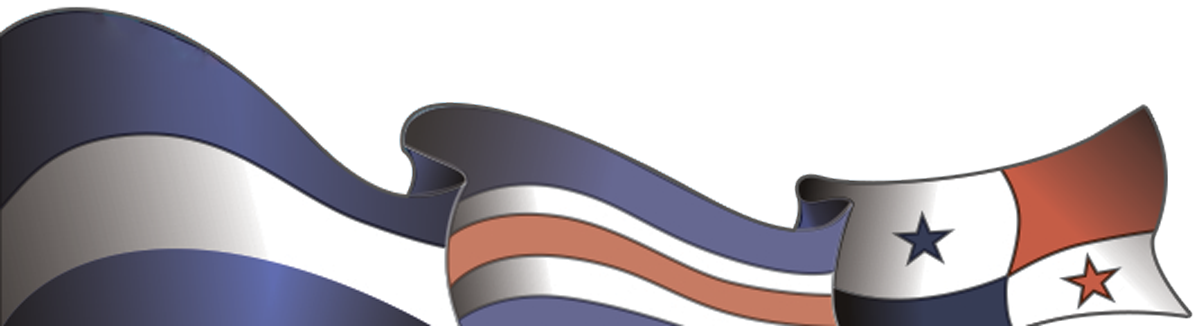 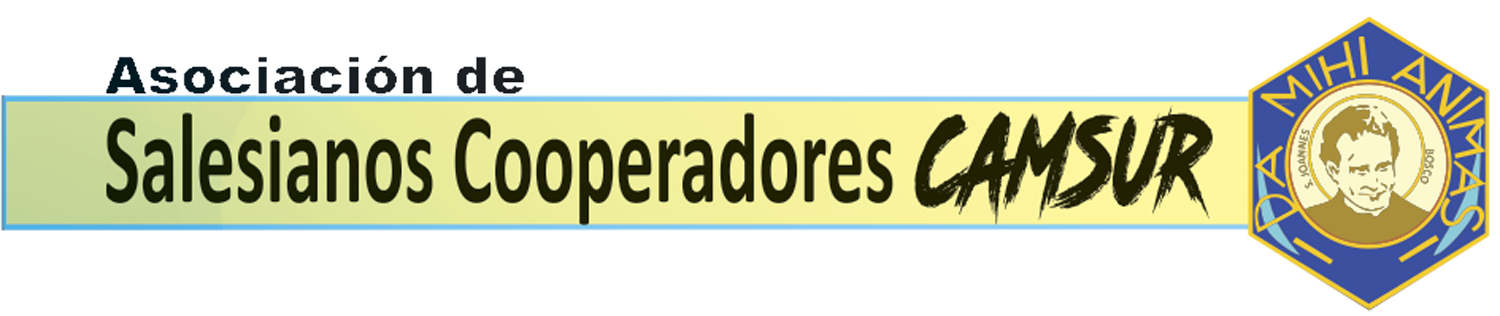 Centro Juvenil Don Bosco, Managua
Apostolados
13 miembros activos 
3 aspirantes 
3 pre-aspirantes
Catequesis de Confirmación parroquial 
Animación del Grupo Juvenil Bartolomé Garelli
Programa Radial “DAME ALMAS Y LLEVATE LO DEMÁS”  por Radio María
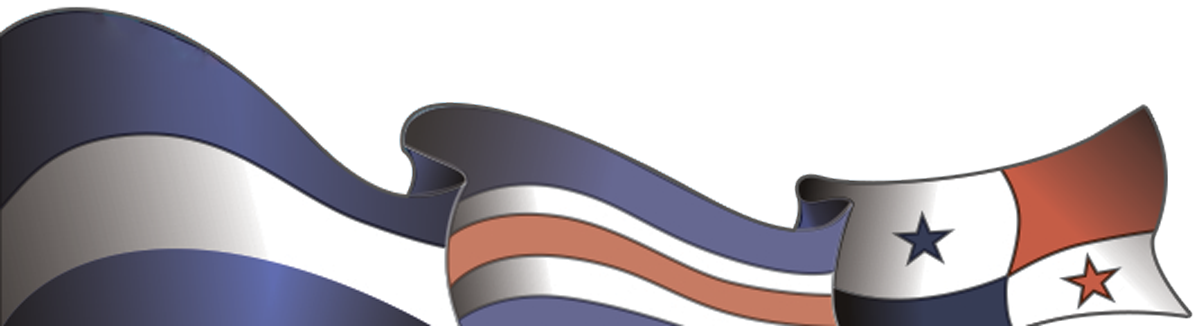 NICARAGUA
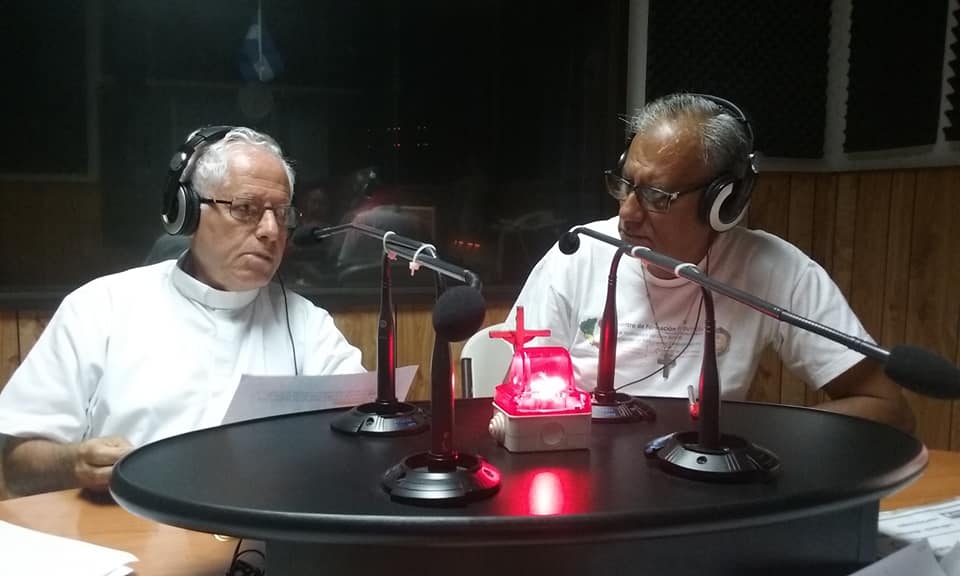 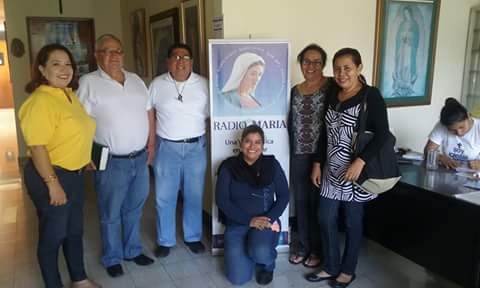 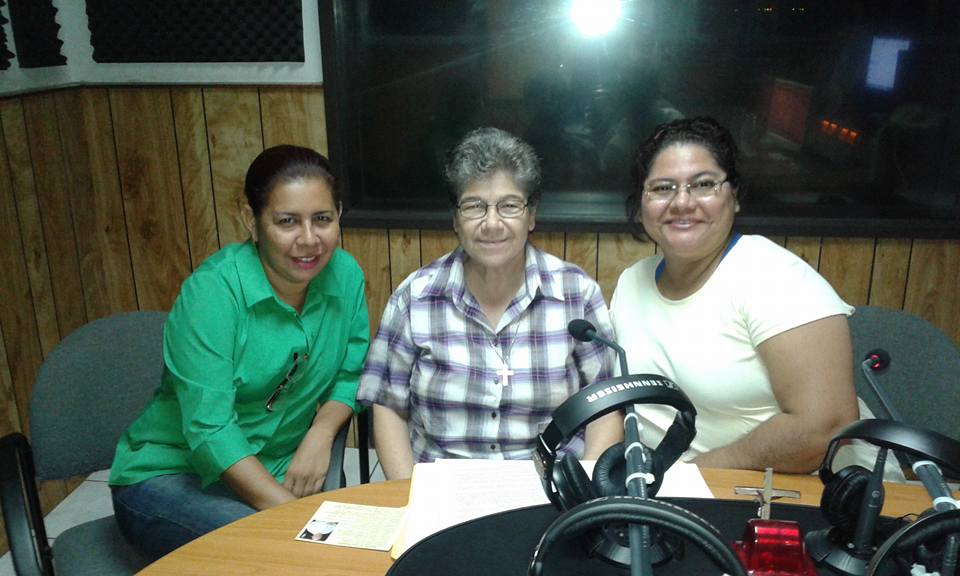 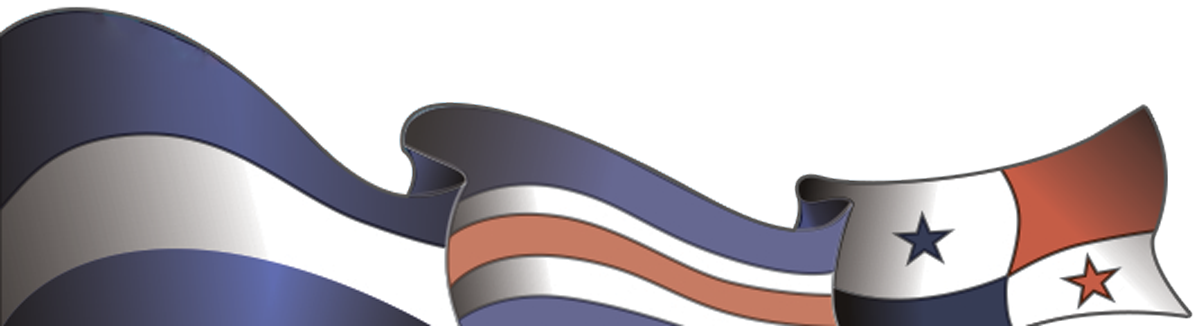 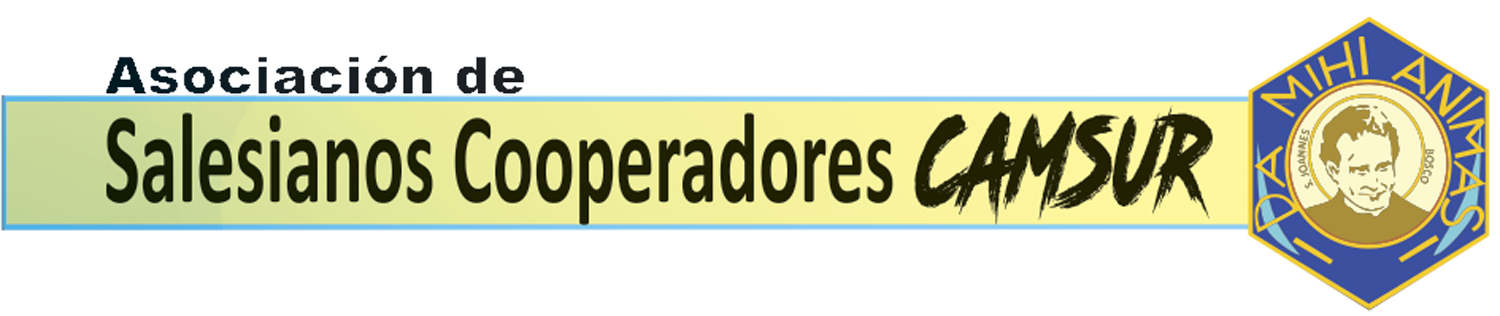 Apostolados
Centro Mamá Margarita, Masaya
Visita a sectores marginales, rezo del rosario, visita cárcel 
Animación a grupos del MJS 
Preescolar Salesiano San Juan Bosco 
Acompañamiento a reactivación Centro Sor María Romero de Granada
13 miembros activos (un miembro con permiso en Panamá)

Convocatoria para inicio de formación de aspirantes
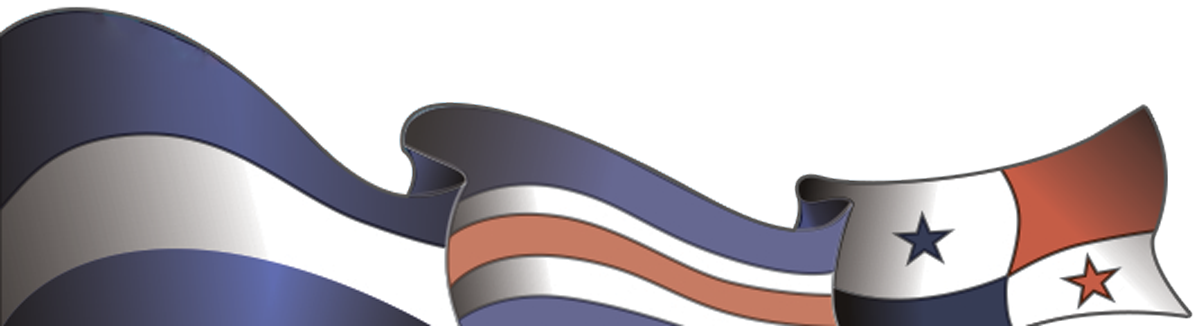 NICARAGUA
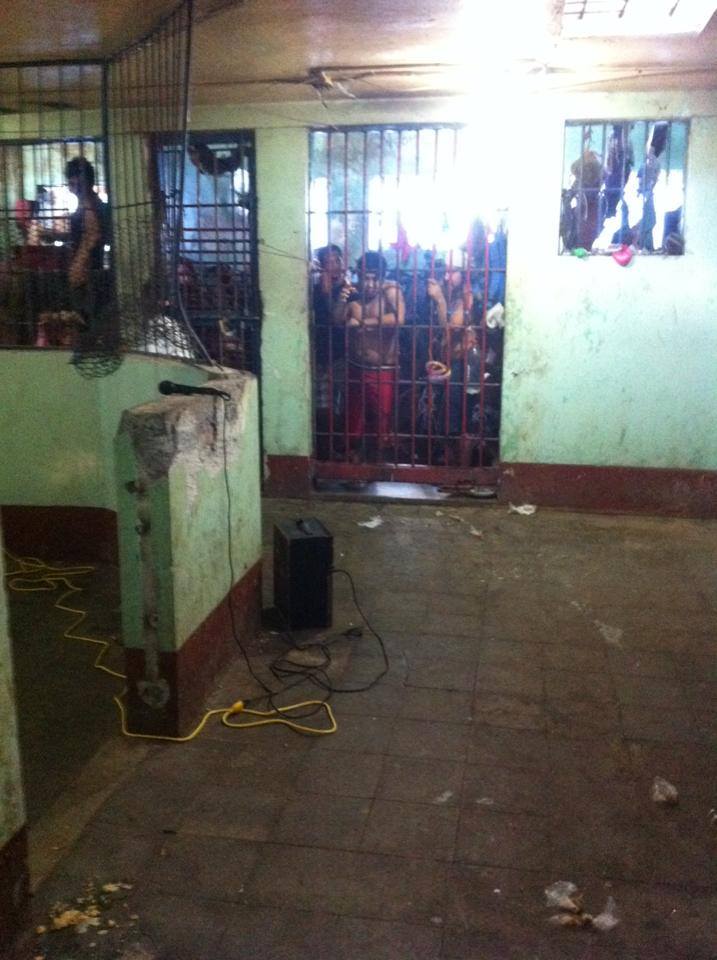 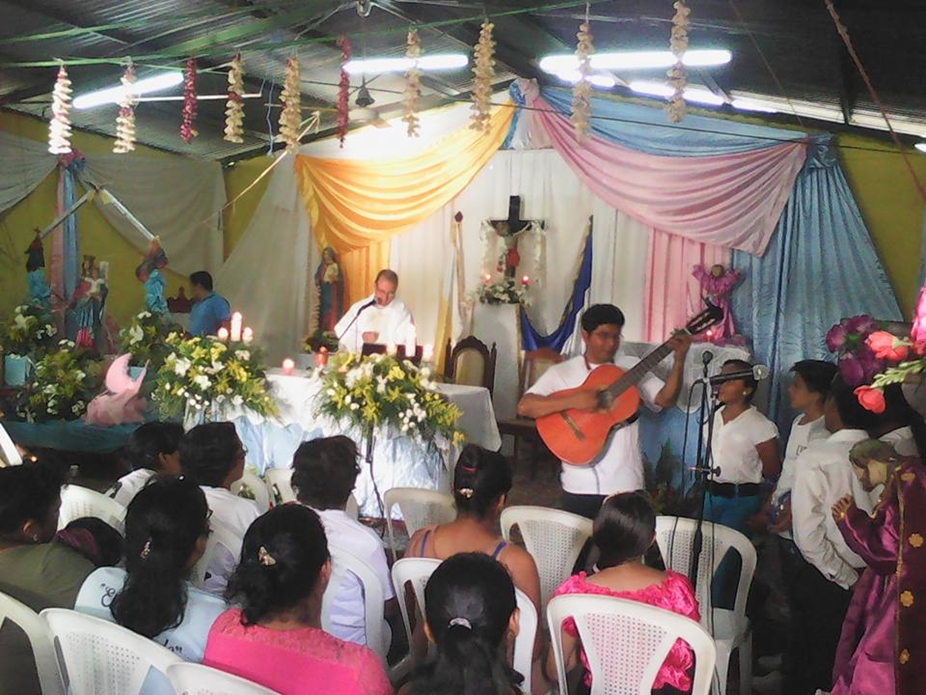 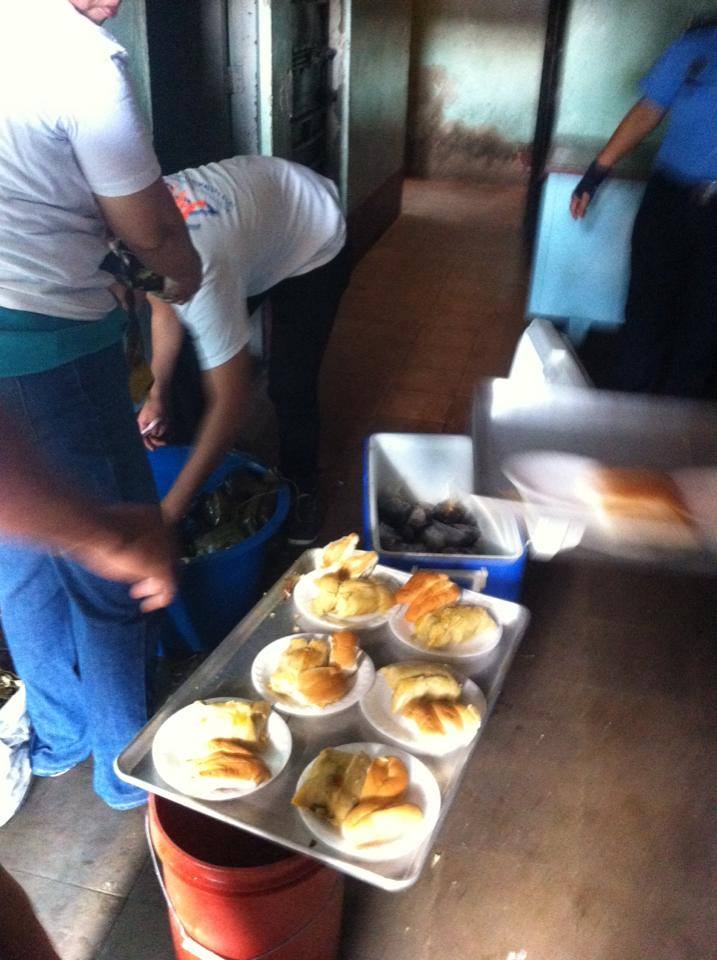 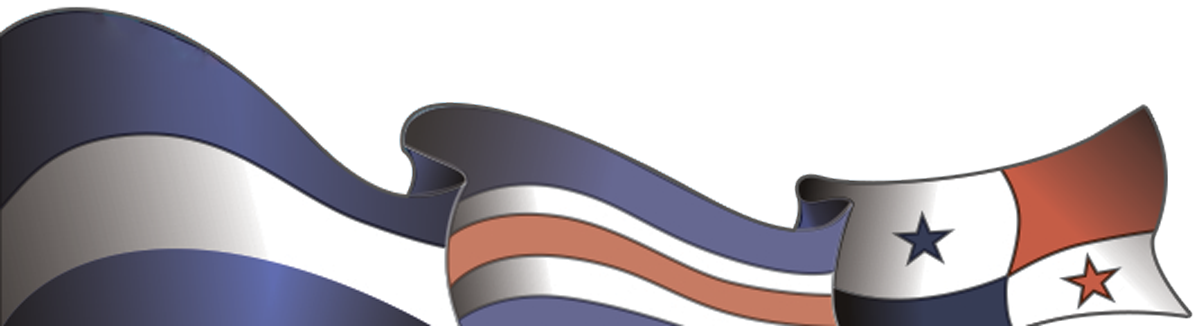 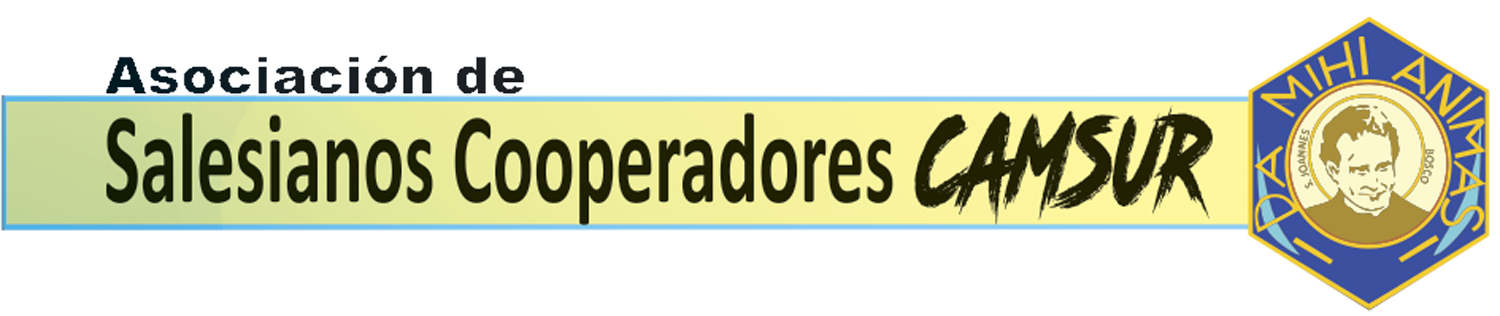 Apostolados
Centro Don Bosco, San José
Miembros de Junta Directiva “Fundación Oratorio Don Bosco Sor María Romero”
Comunidad la Promesa de Don Bosco. Fiesta Don Bosco, ayuda con útiles escolares aproximadamente 100 niños y jóvenes
17 miembros activos
6 Pre-aspirantes 
1 aspirantes
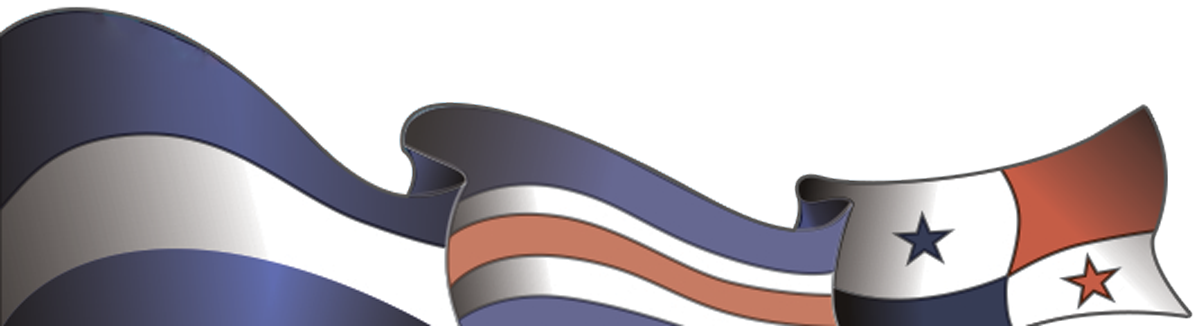 COSTA RICA
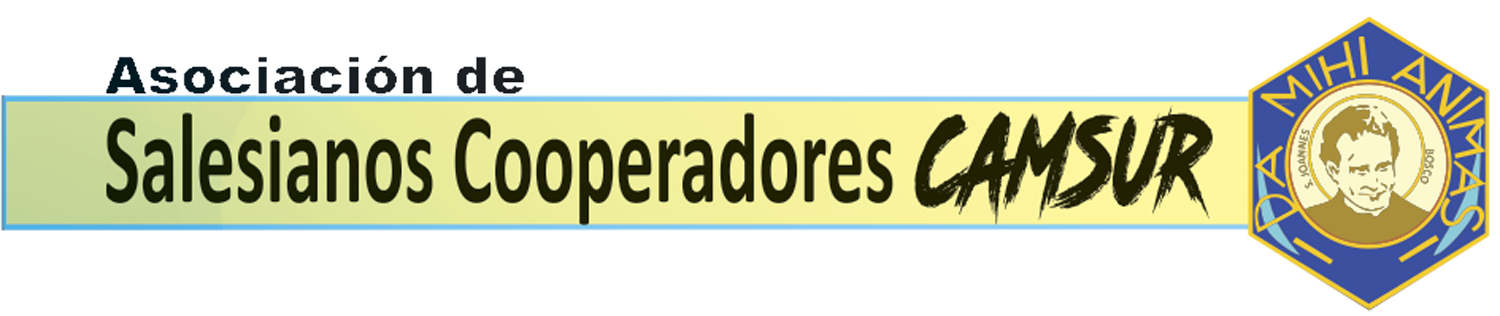 Apostolados
Centro María Auxiliadora, San José
Personal y administración en “Oratorio Don Bosco Sor María Romero”
Catequesis sacramental para niños en parroquia 
Apoyo a migrantes nicaragüenses
10 miembros activos
3 aspirantes
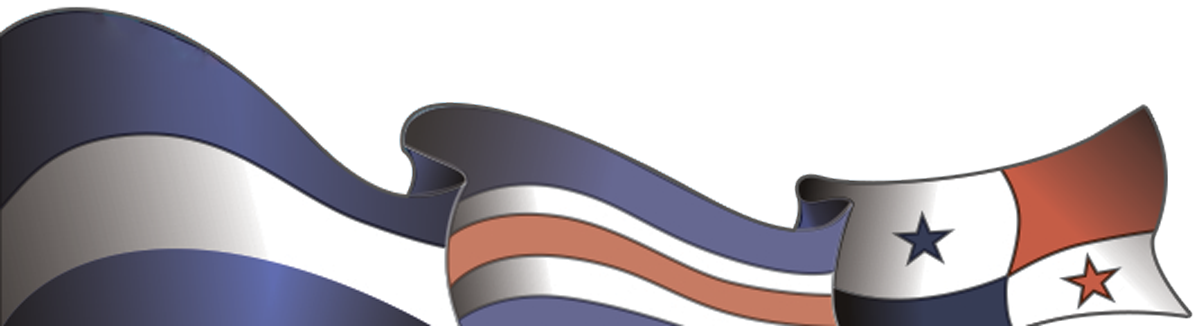 COSTA RICA
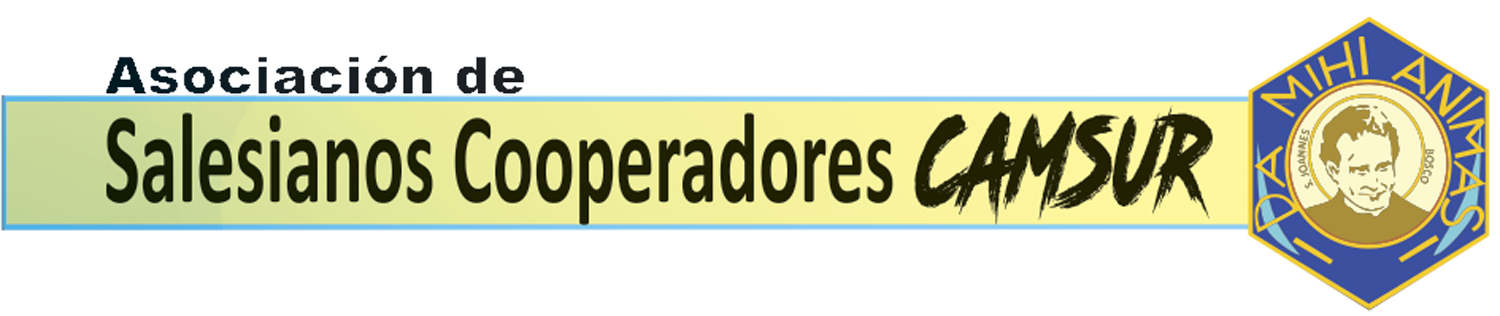 Centro María Madre Mazarello, San José
Apostolados
6 miembros activos
Catequesis sacramental para niños en parroquia
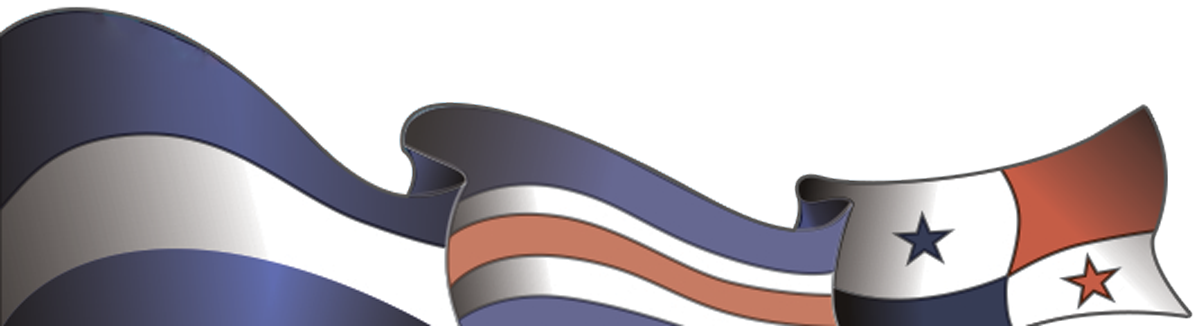 COSTA RICA
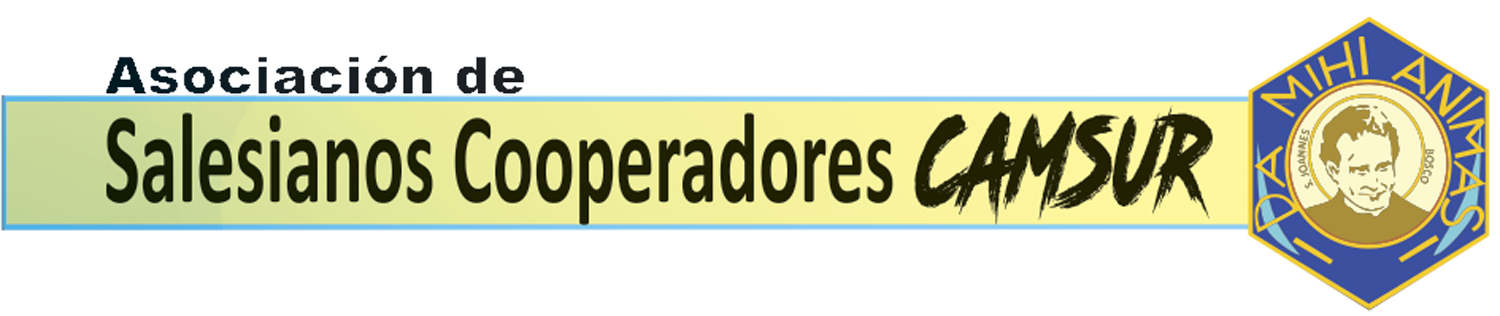 Apostolados
Centro Santo Domingo Savio, Cartago
Administración  y JD en “Oratorio Don Bosco Sor María Romero”
Animación a MJS
Formación y animación a Grupo de acólitos
Oración y visita a SSCC enfermos Alejandrina María Da Costa  
Hogares Don Bosco
27 miembros activos
4 aspirantes 
14 pre-aspirantes
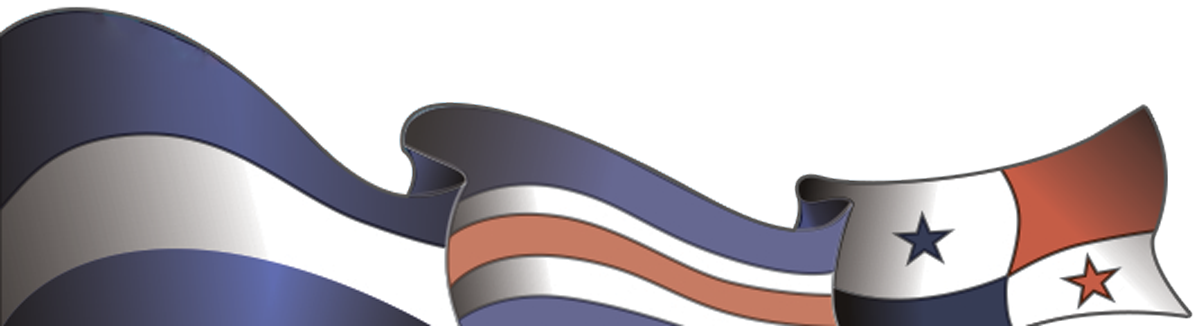 COSTA RICA
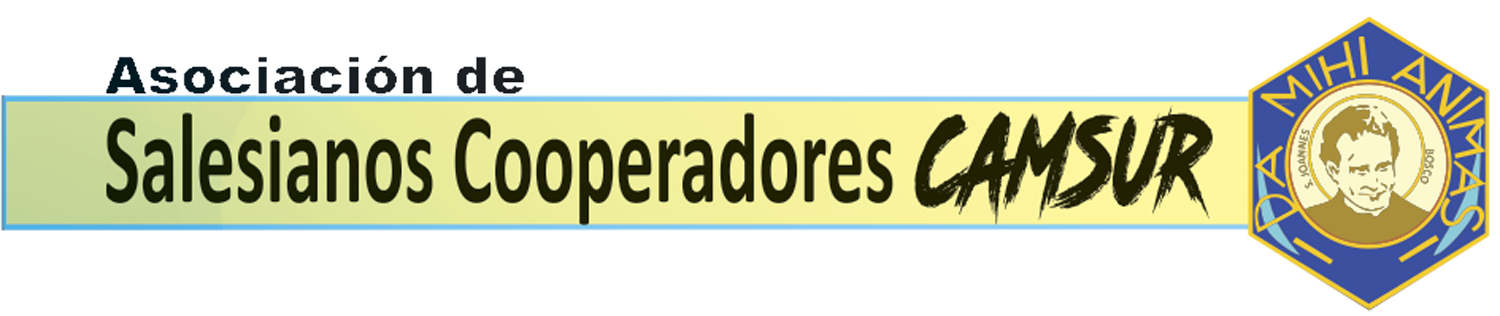 Centro San Isidro, Pérez Zeledón
Apostolados
27 miembros activos
3 aspirantes 
9 pre-aspirantes
Animación a MJS
Delegado comunicación del Boletín Salesiano CAM 
Taller para Padres de adolescentes
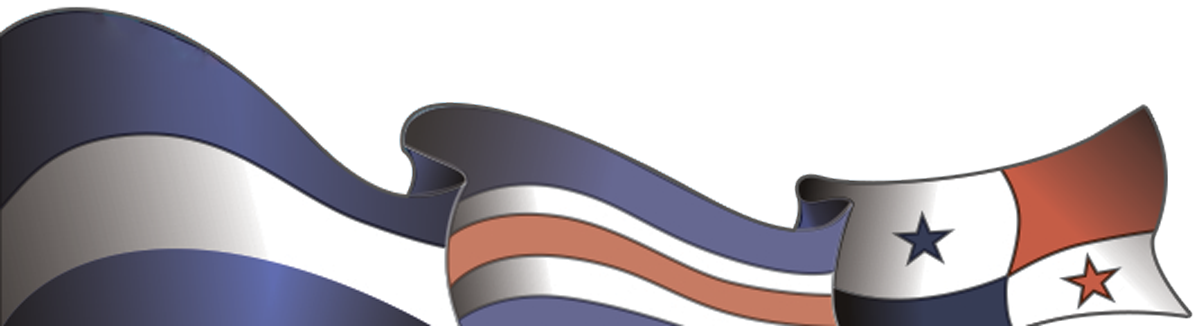 COSTA RICA
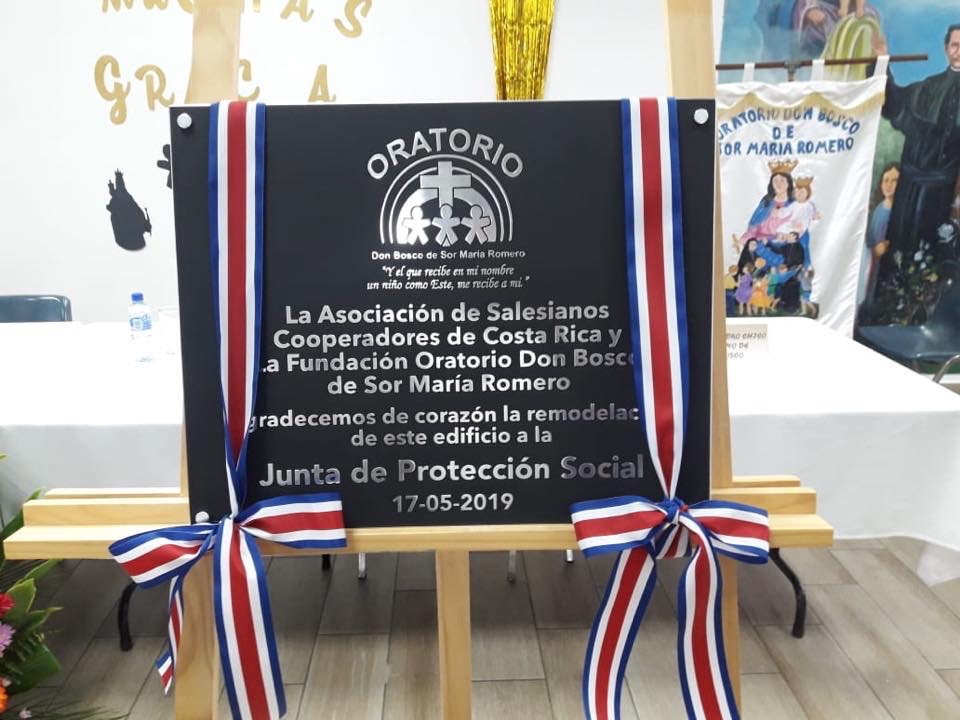 Remodelación Oratorio Don Bosco Sor María Romero
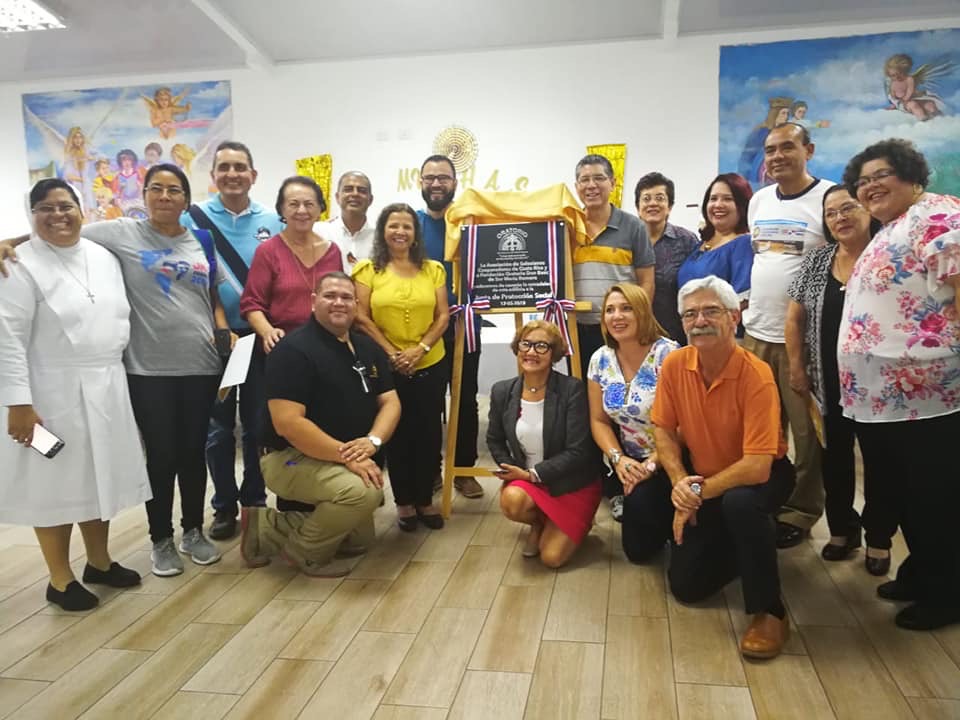 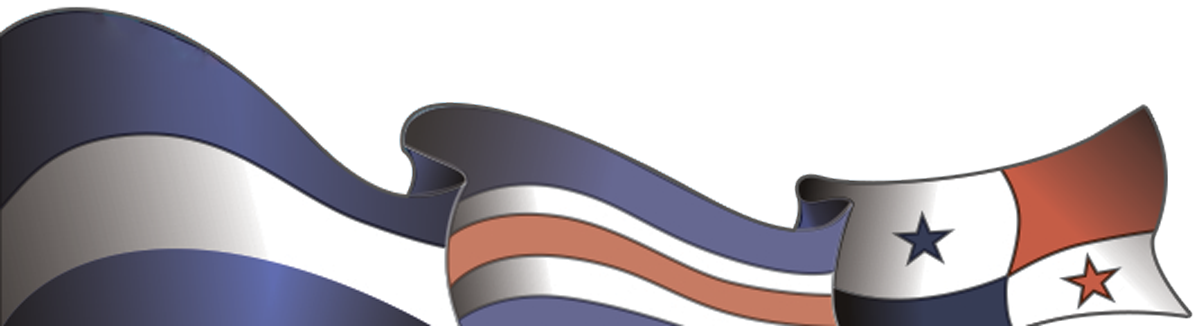 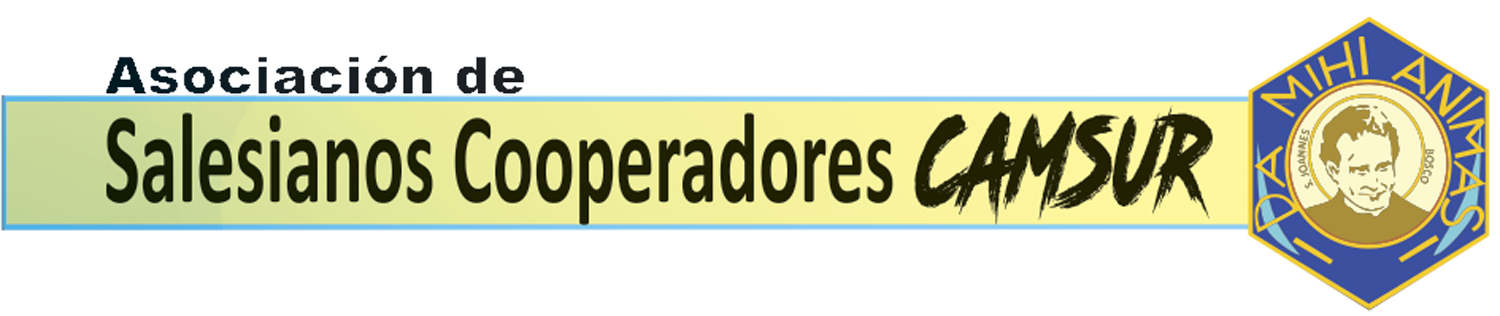 Apostolados
Centro María Auxiliadora, Panamá Oeste
Principalmente en sus parroquias locales como catequistas o animadores litúrgicos 
Ministerio Musical
7 miembros activos
2 aspirantes
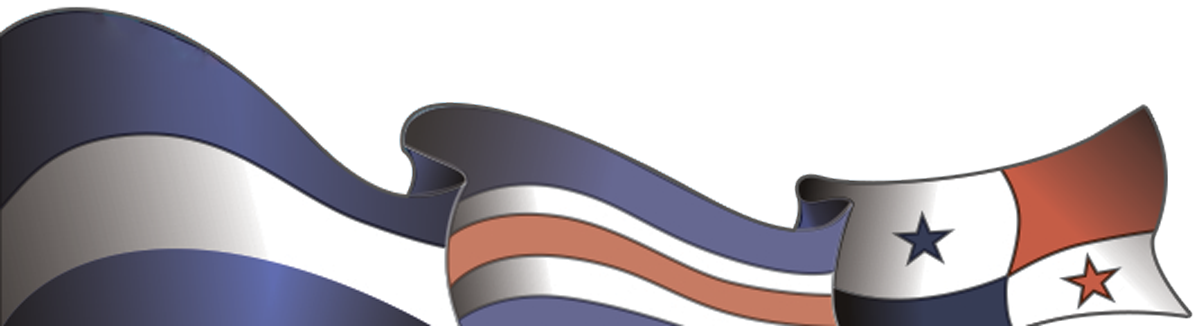 PANAMÁ
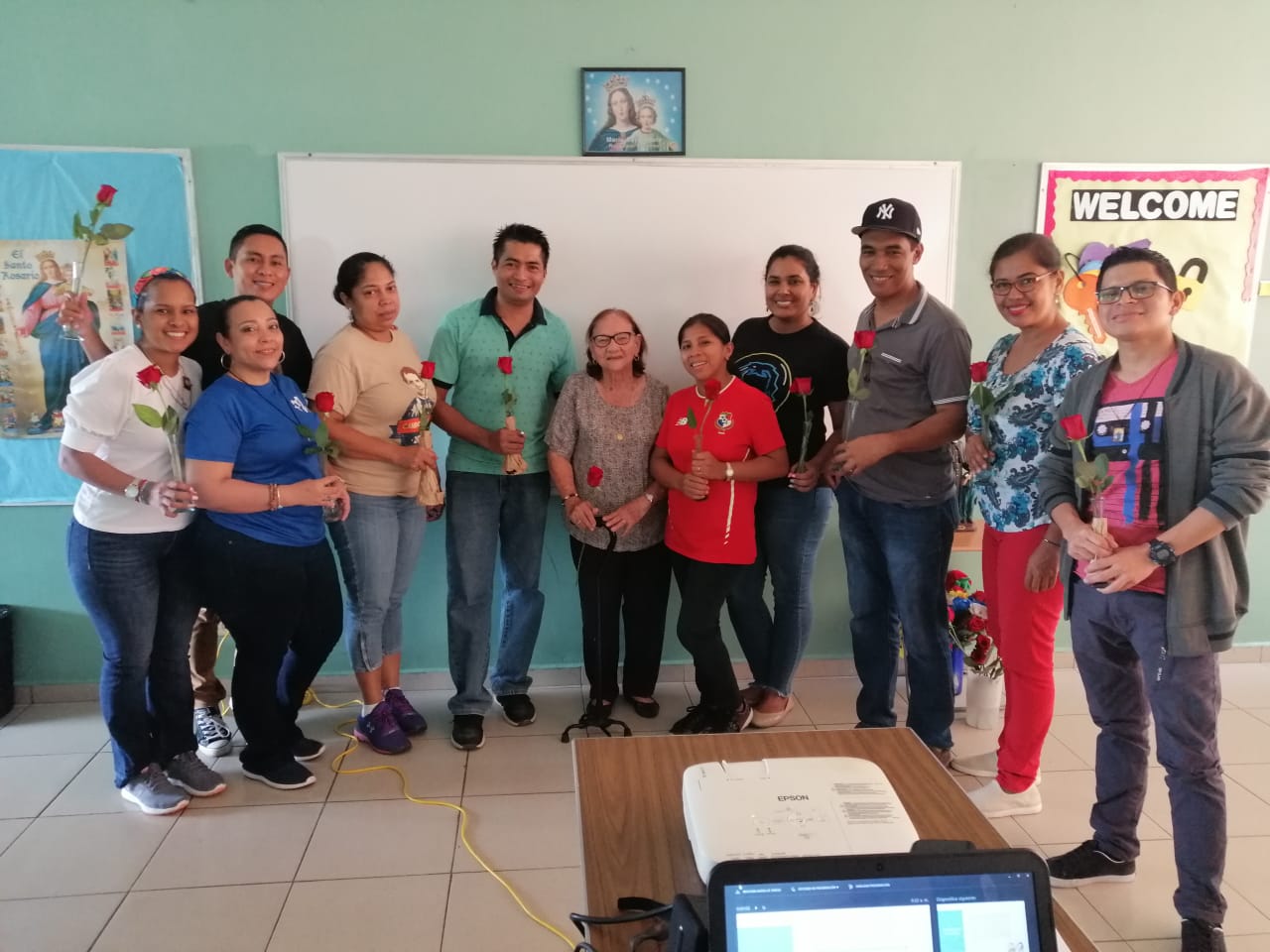 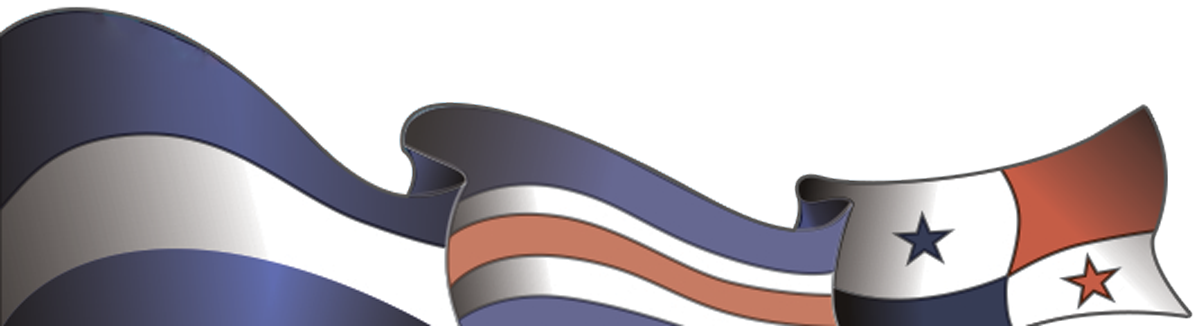 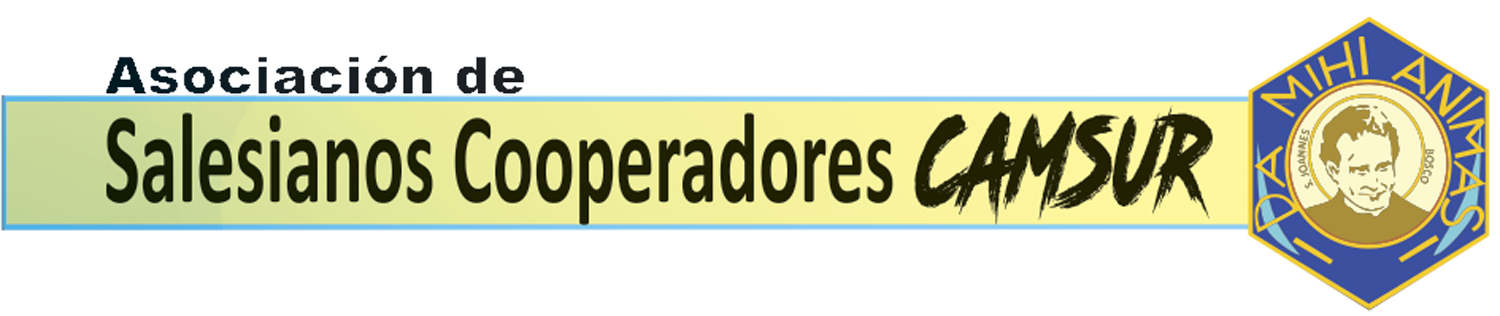 Apostolados
Centro Basílica Don Bosco, Panamá
Hogares Don Bosco
Escuela de Animadores Juveniles en la que participan cuatro (4) promesados y cuatro (4) aspirantes. 8 de los 9 grupos del MJS tienen un animador SSCC
Buenas noches
FESTI-BOSCO
19 miembros activos
11 aspirantes
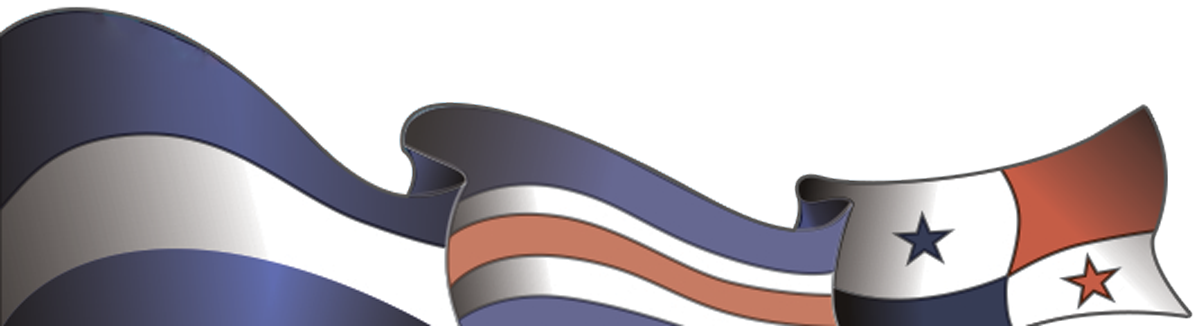 PANAMÁ
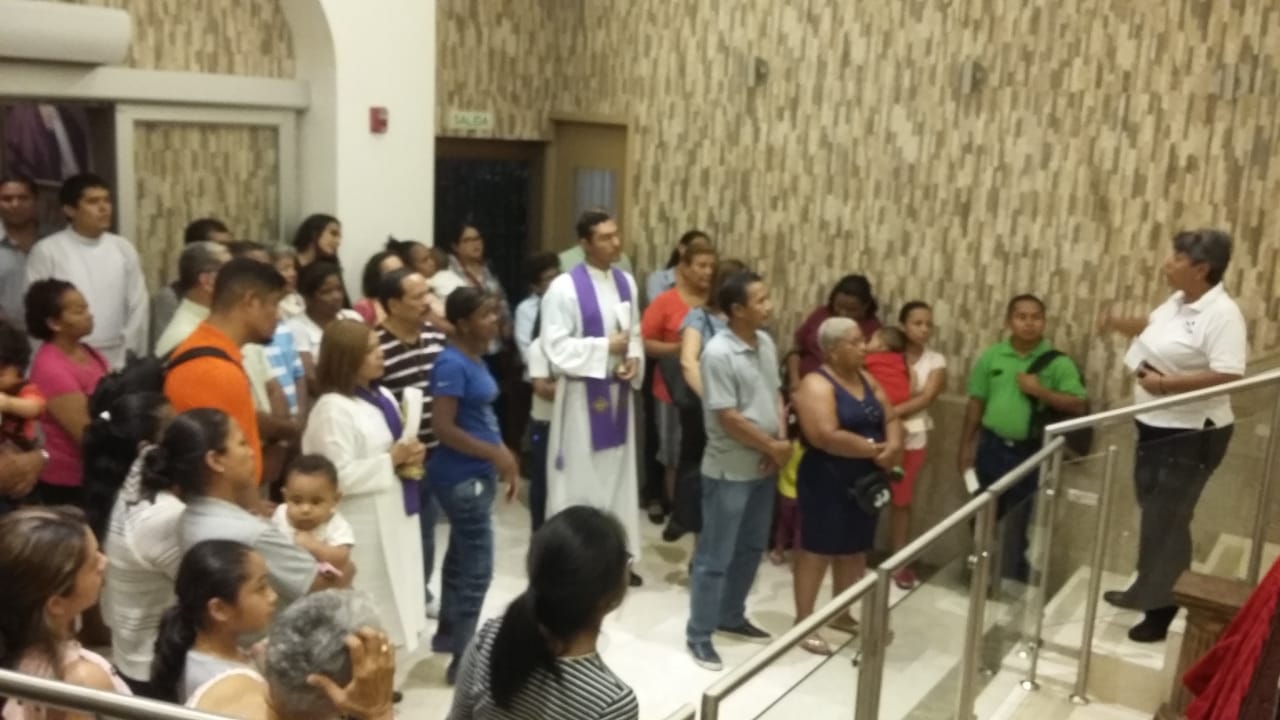 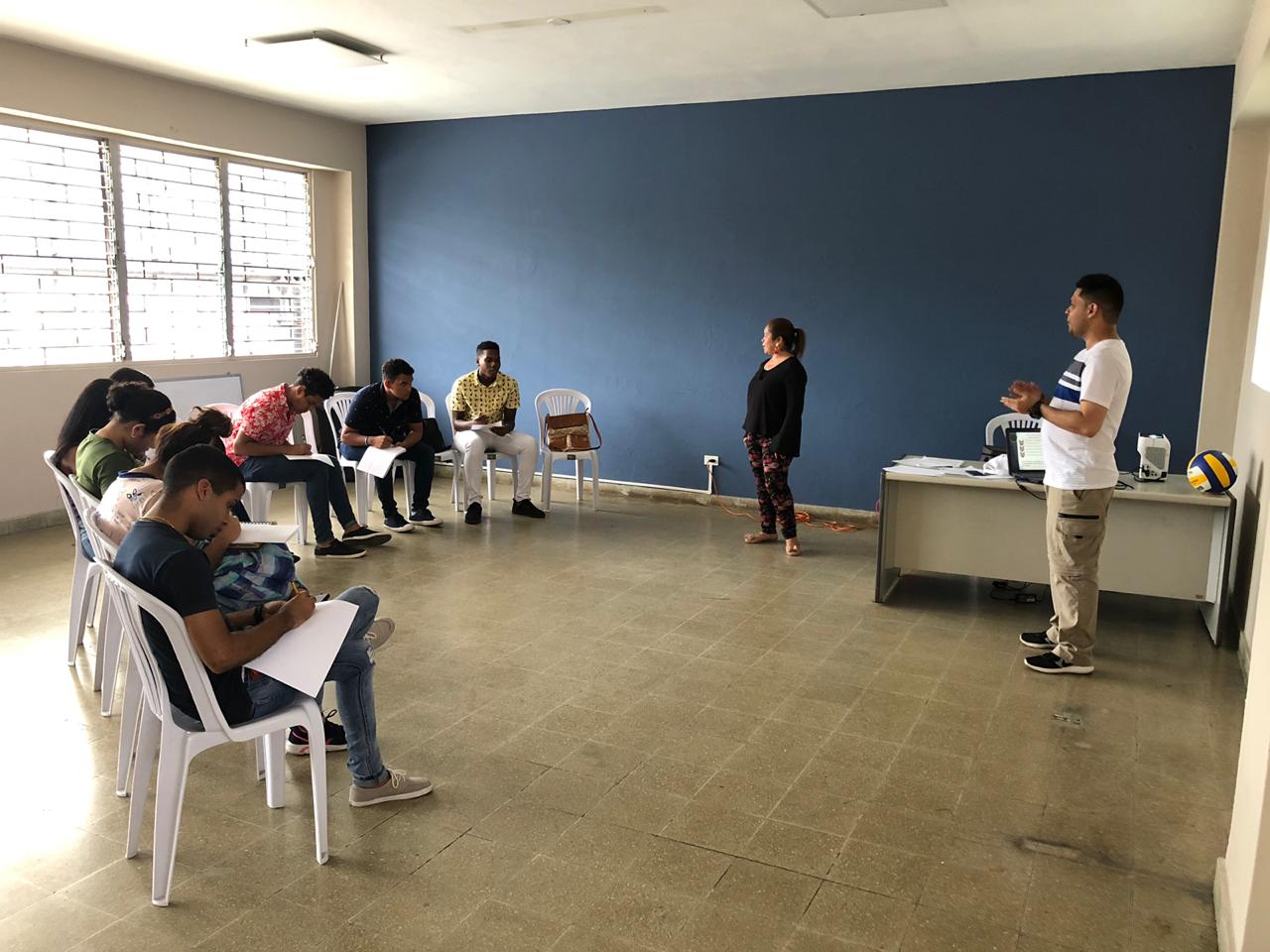 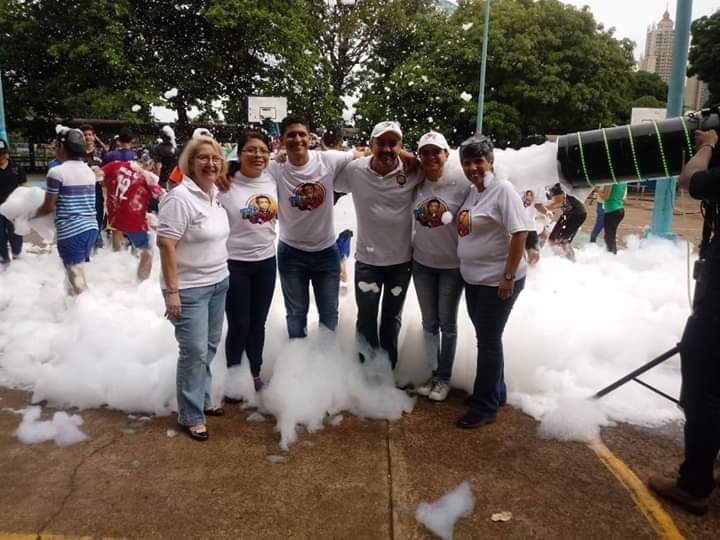 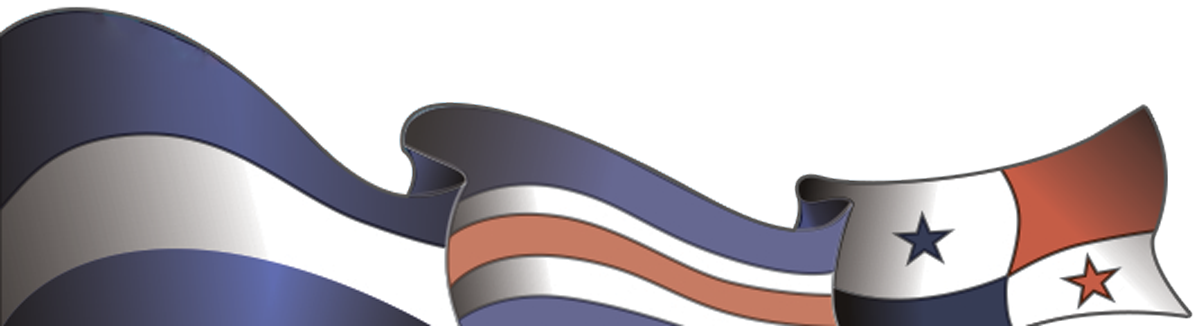 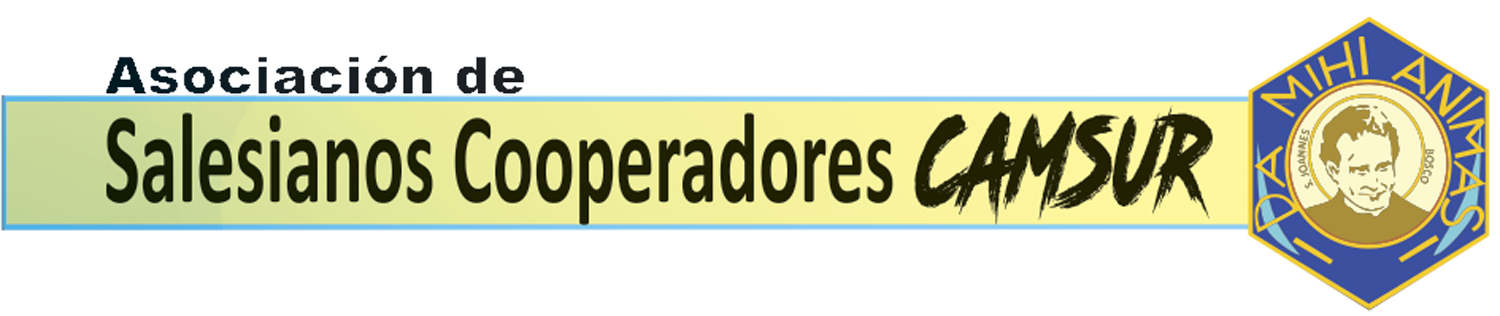 Apostolados
Centro Instituto Técnico Don Bosco, Panamá
9 miembros activos
2 aspirantes 
1 pre-aspirante
Catequesis de confirmación 
Asistencia a jóvenes de alto riesgo de la comunidad de Bocalacaja.
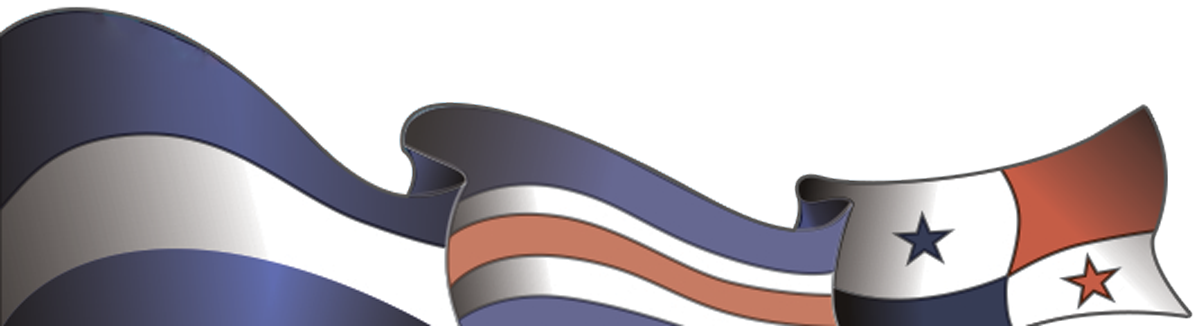 PANAMÁ
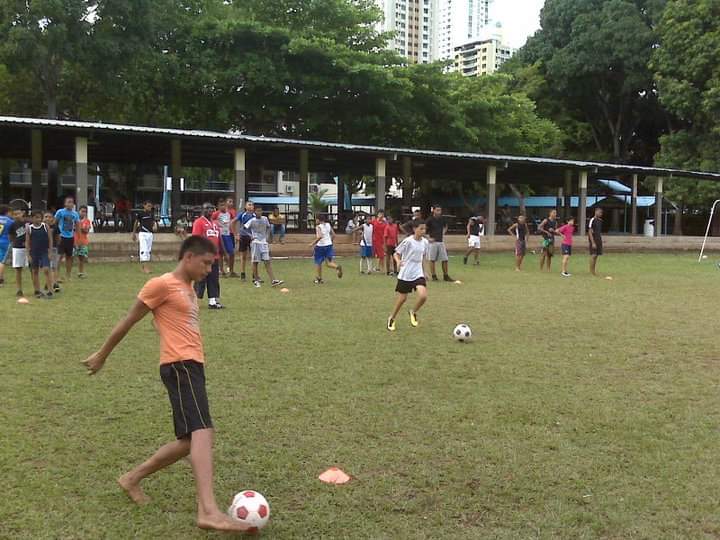 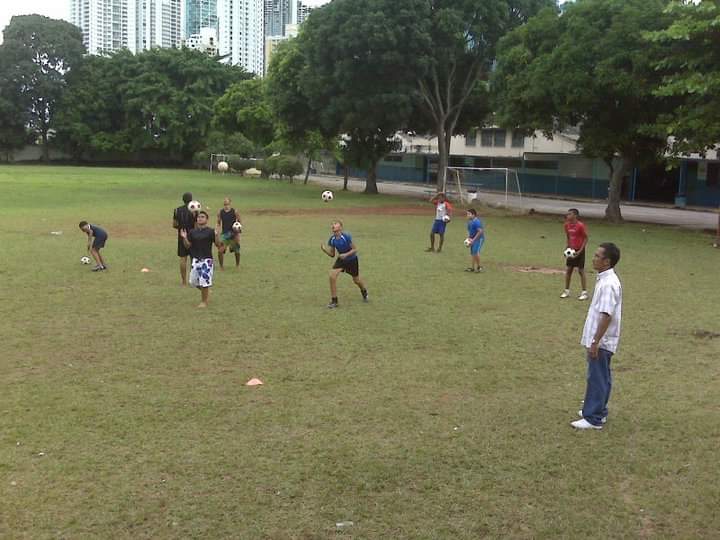 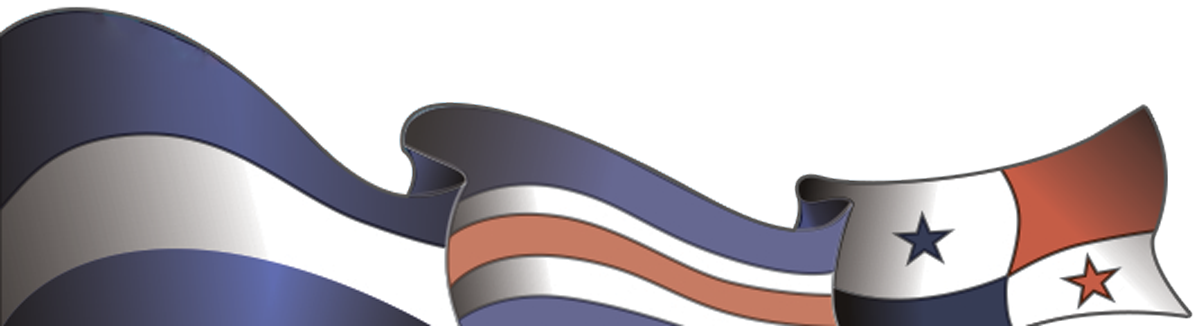 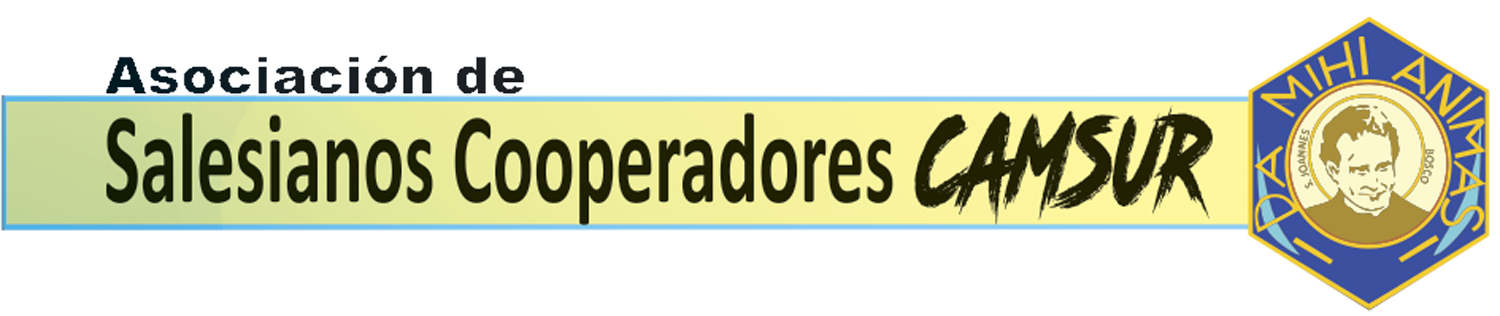 Organización Provincial
Consejo provincial, Secretaría Ejecutiva conformada por miembros de un mismo país por trienio. 
Consulta Nacional, ente de animación en cada país.
Consejos Locales, un total de 9 en la provincia.
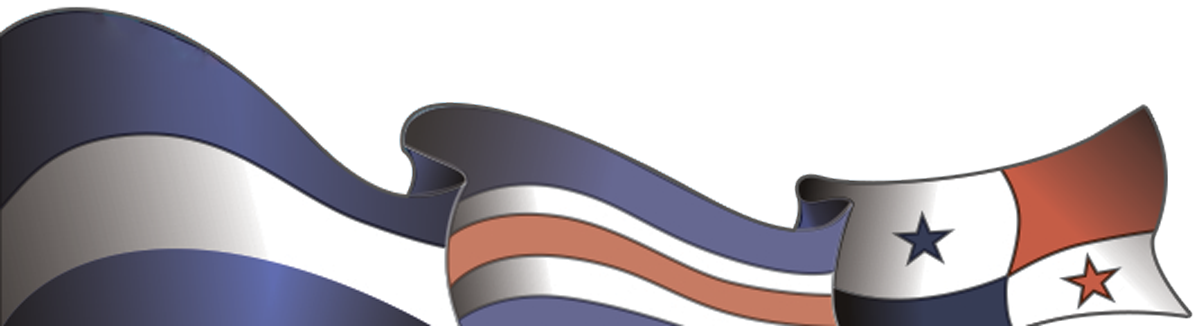 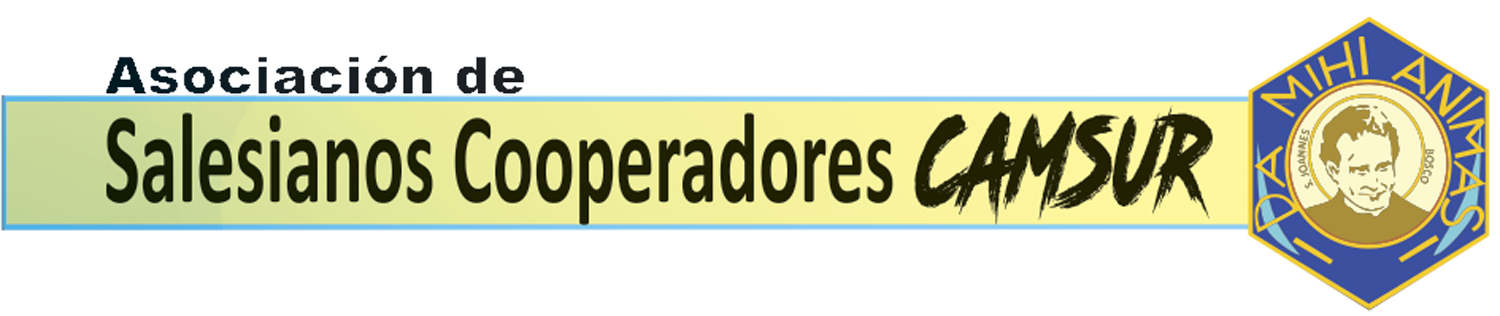 Formación
Plan quinquenal (cinco años) de formación permanente, realizado en conjunto con CAM Norte. 
12 temas de formación por año. 
Estamos en el cuarto año
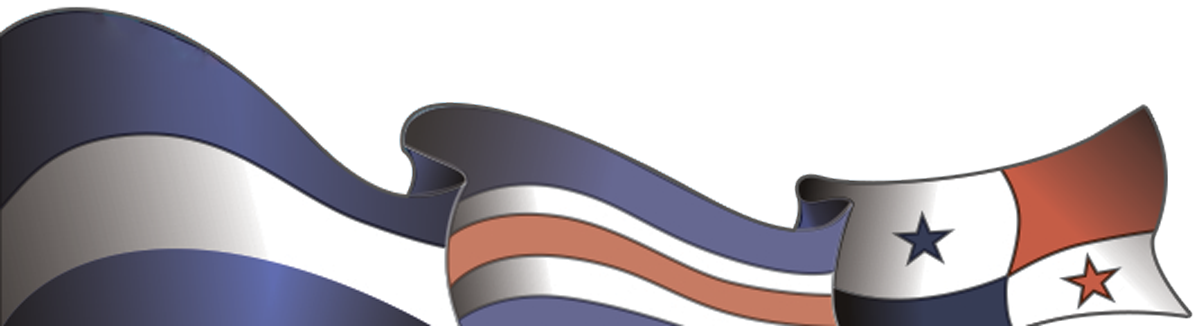 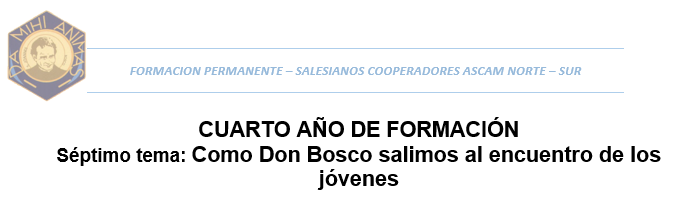 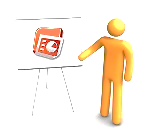 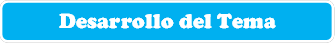 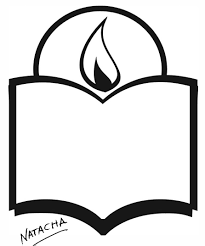 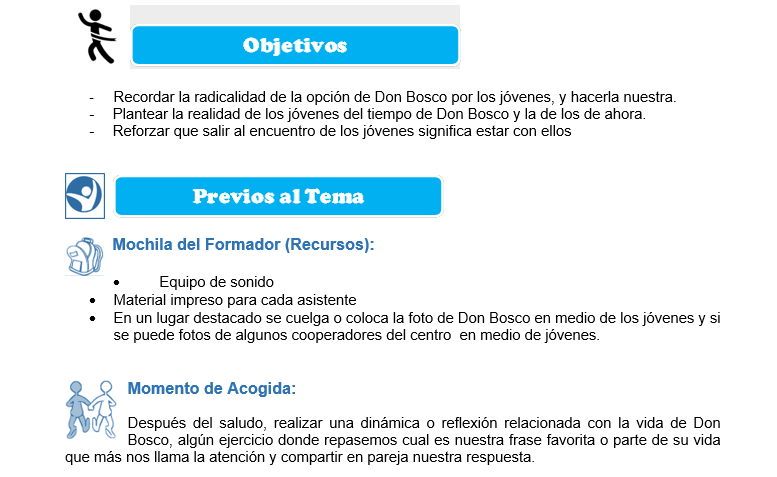 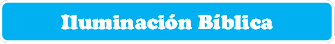 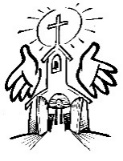 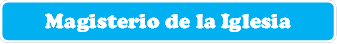 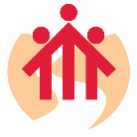 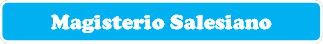 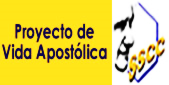 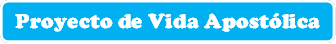 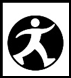 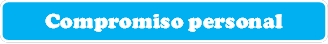 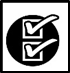 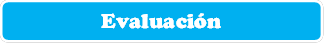 GRACIAS!!!
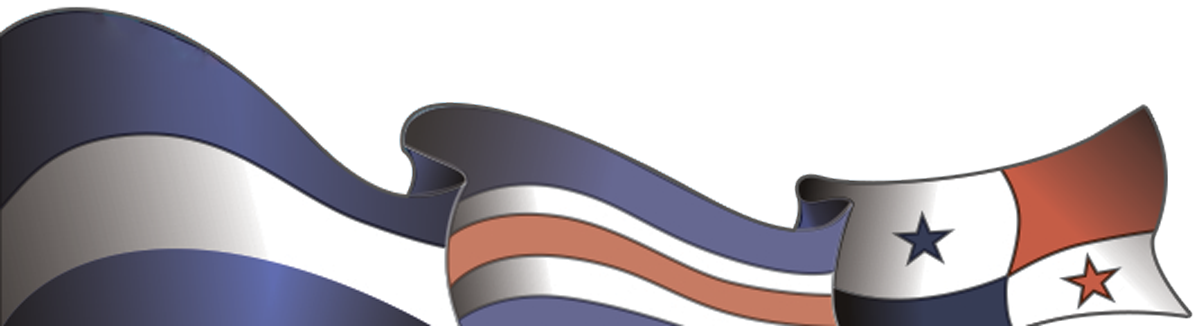